Week 5
Learning Outcomes
Review Nationalities
Explore languages
Express languages I can speak
你是 哪国 人？
Nǐ shì   nǎ guó rén?
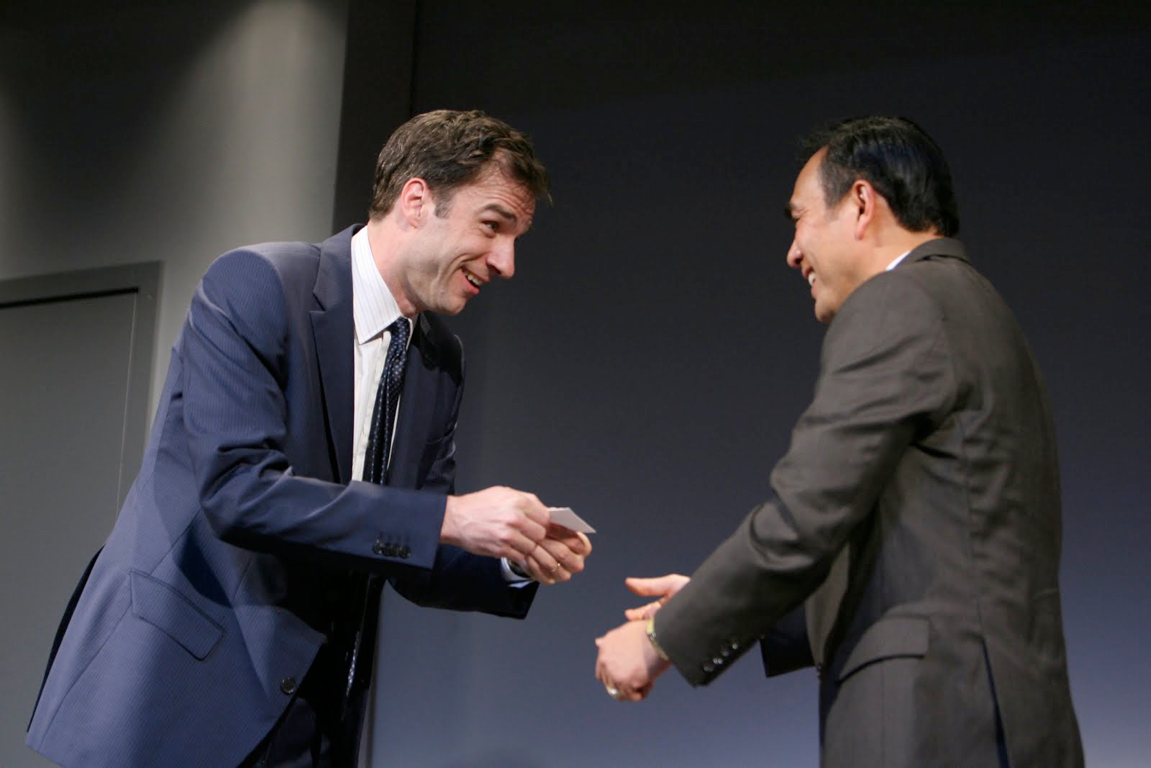 What is your nationality?
美国
美国人
Měi guó
Měi guó rén
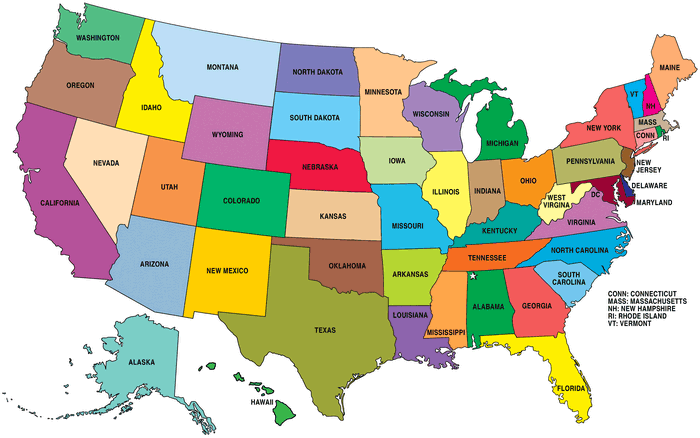 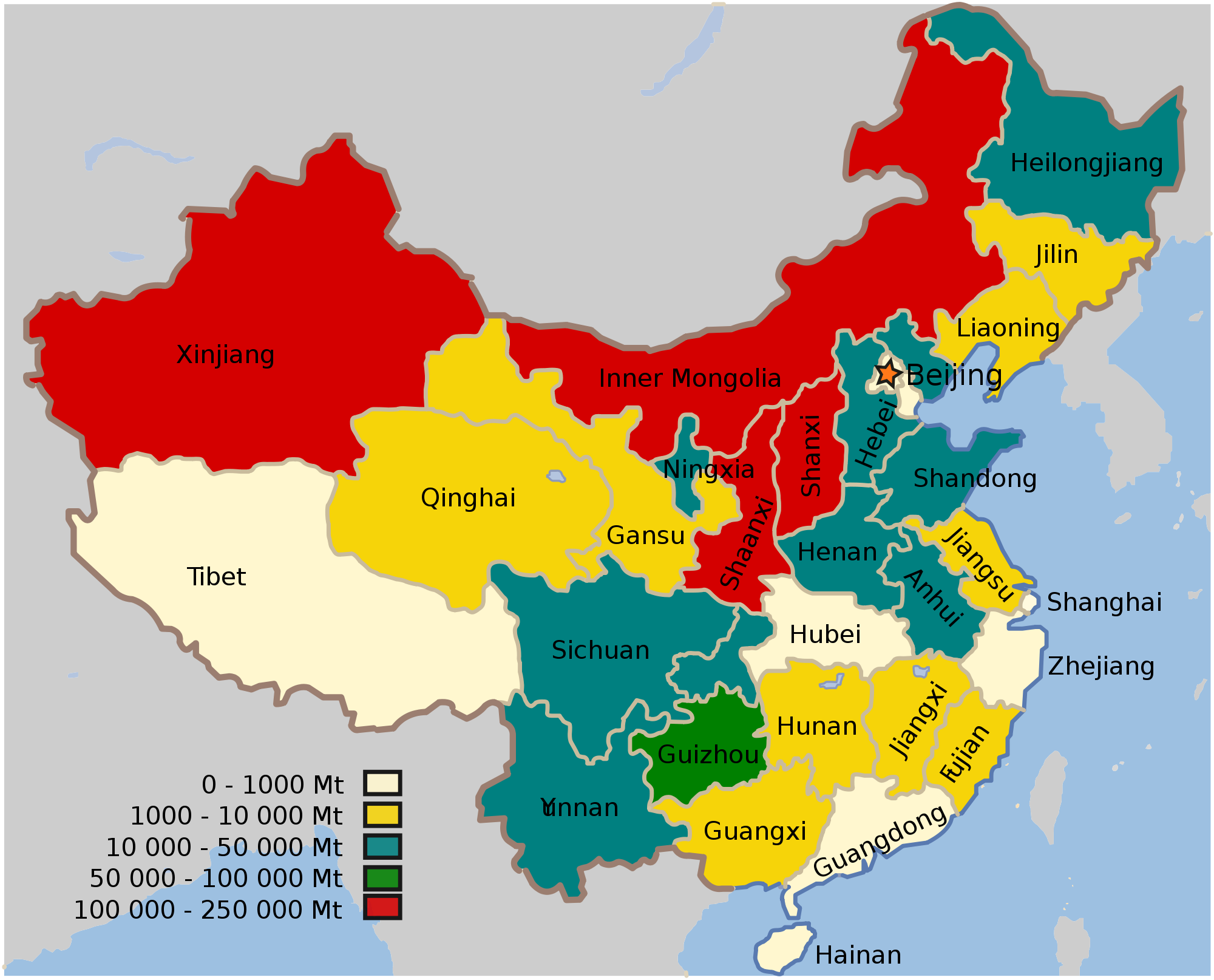 中国
中国人
Zhōng guó
Zhōng guó
rén
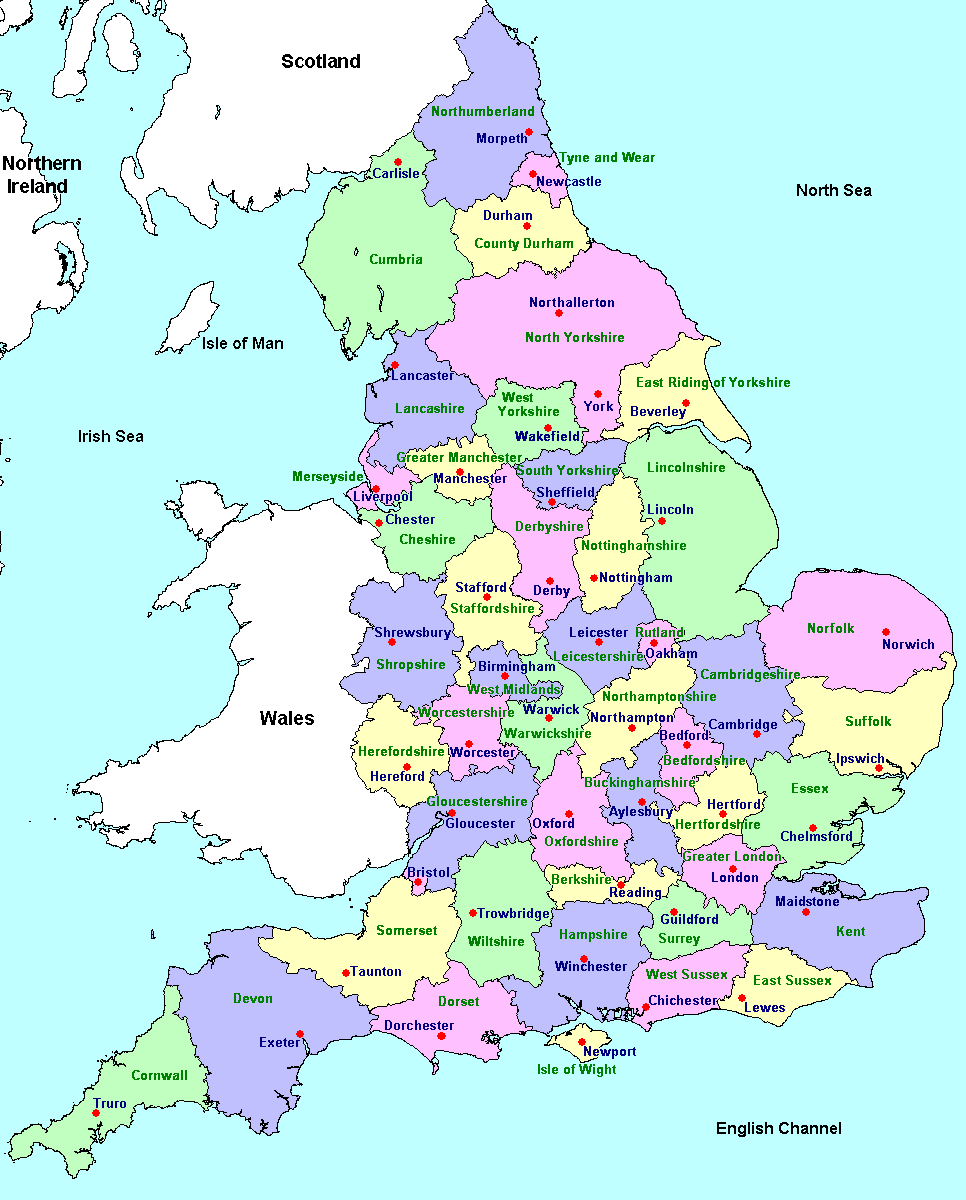 英国
Yīngguó
英国人
Yīngguó
rén
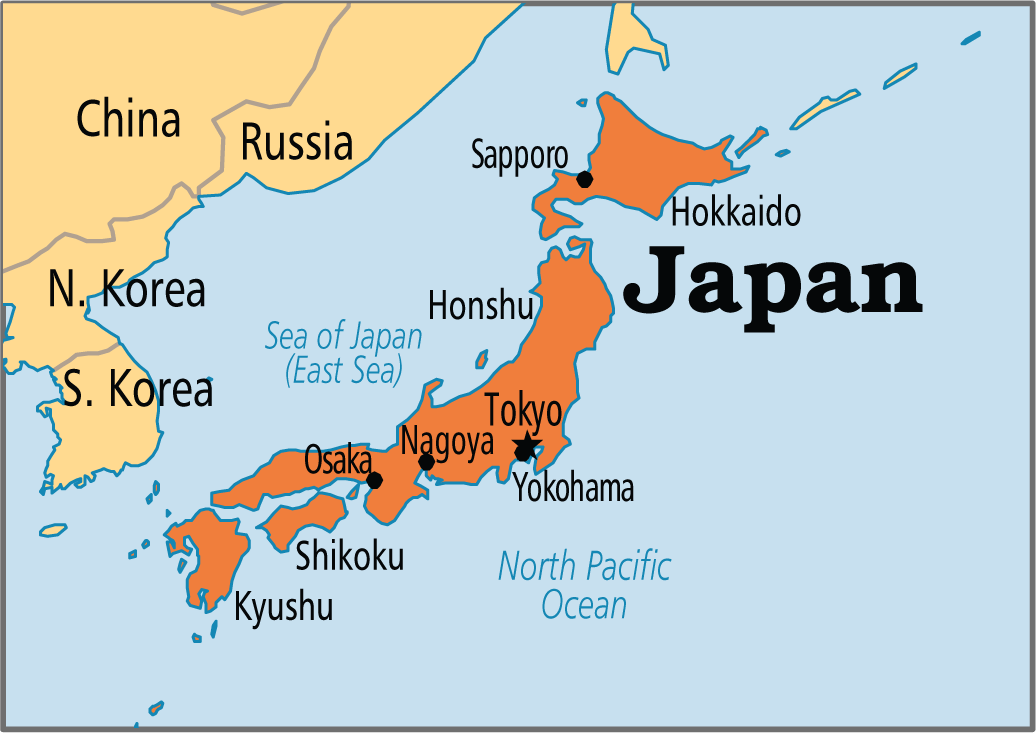 日本
Rì běn
日本人
Rì běn rén
你是 哪国 人？
Nǐ shì   nǎ guó rén?
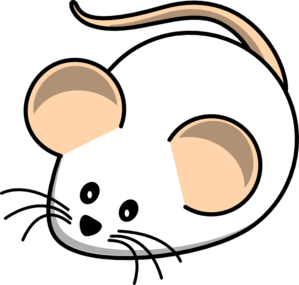 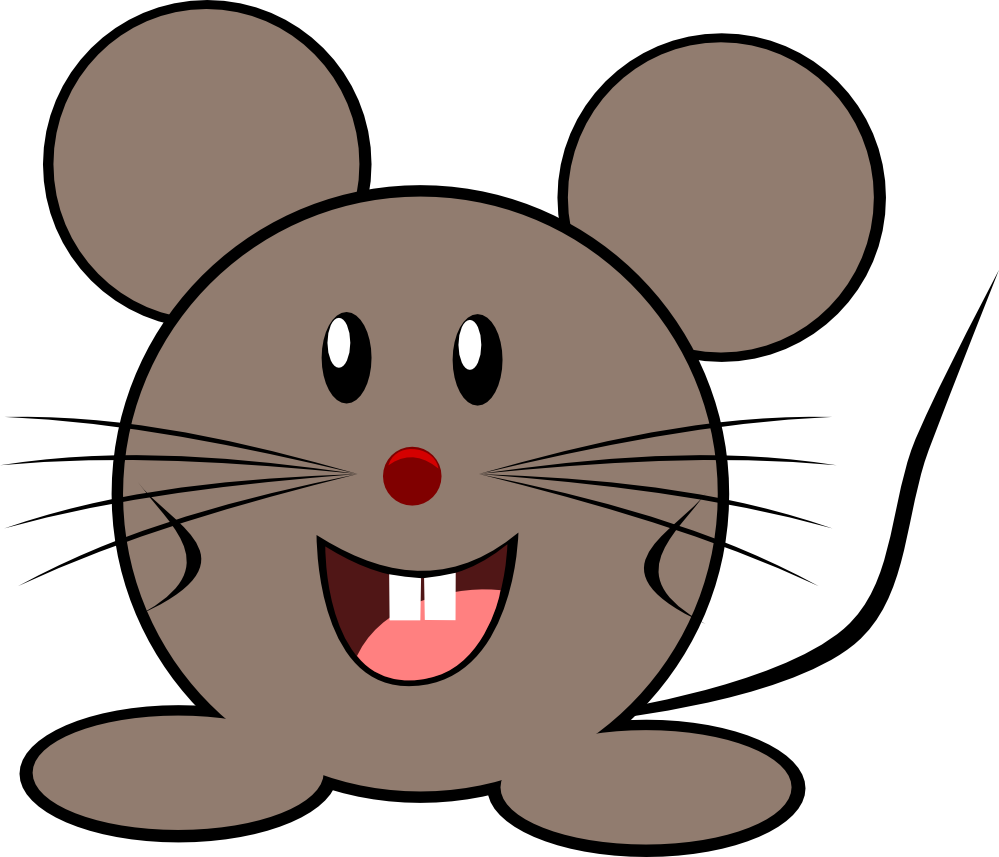 我是               人
              Wǒ shì                       rén.
人
rén
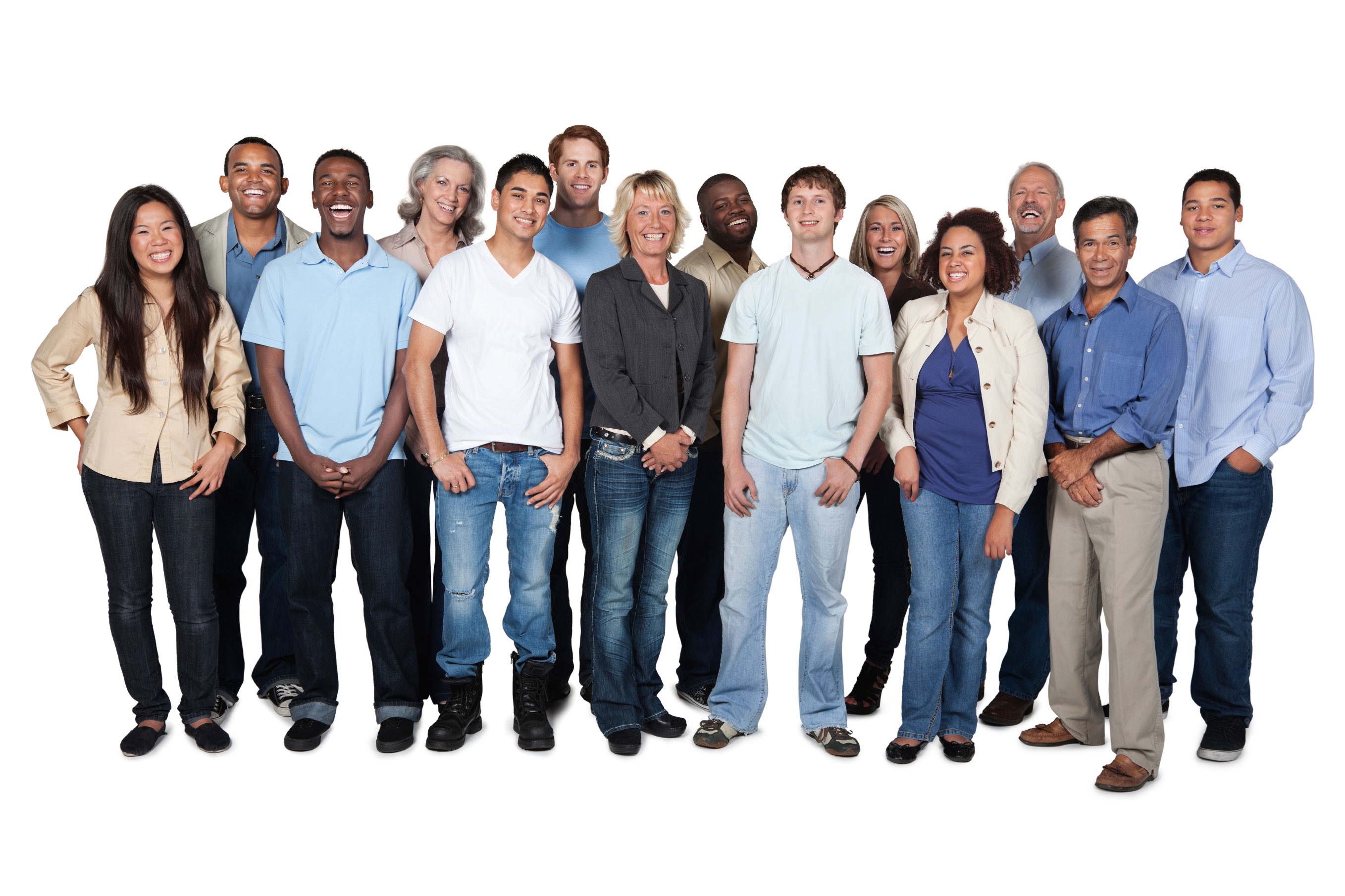 I am American.
人
I am English.
人
I am Chinese.
人
I am Japanese.
人
我是中国人
Zhōng guó
rén
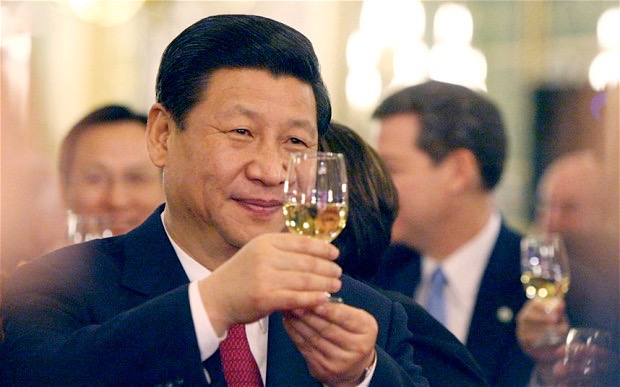 我说中国话
Wǒ shuō zhōng guó huà
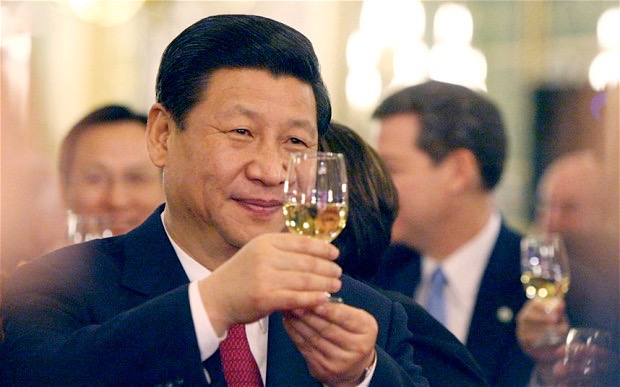 说
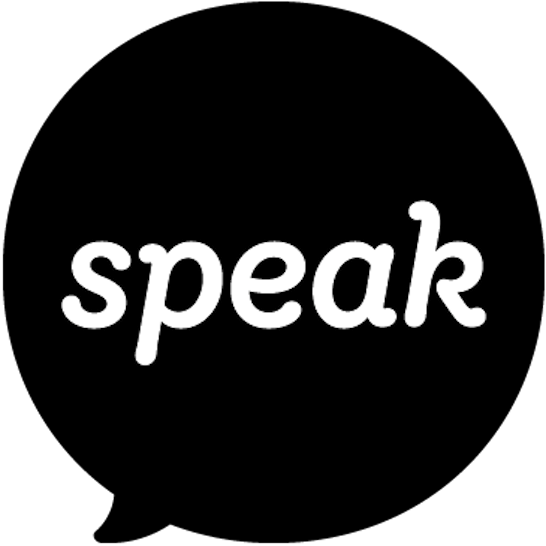 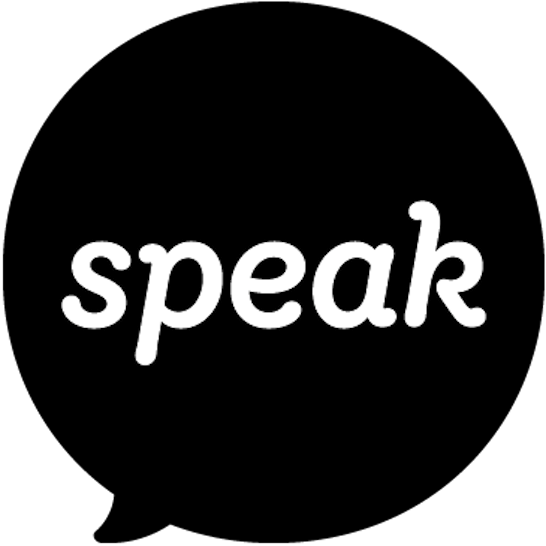 shuō
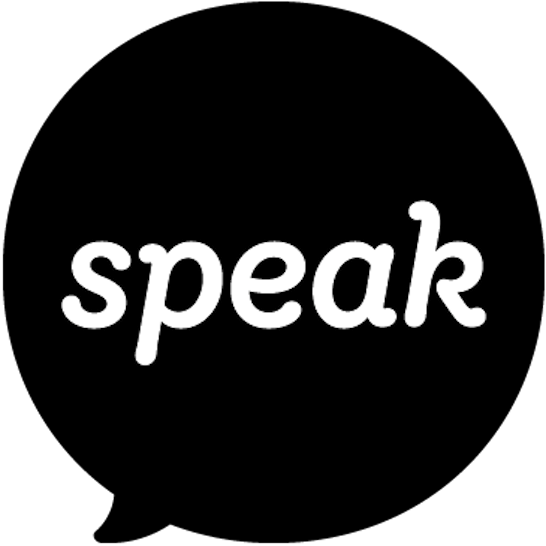 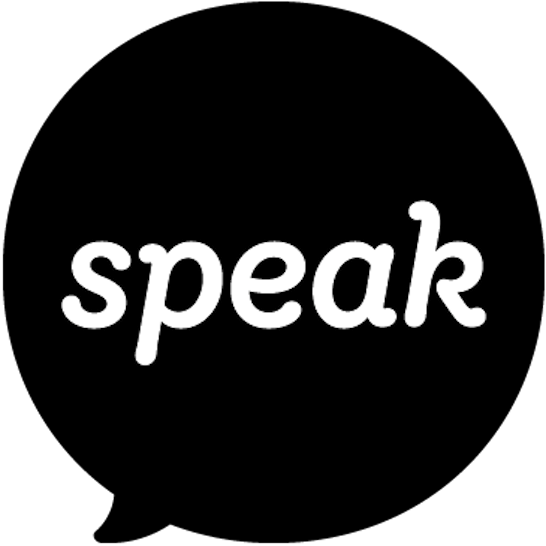 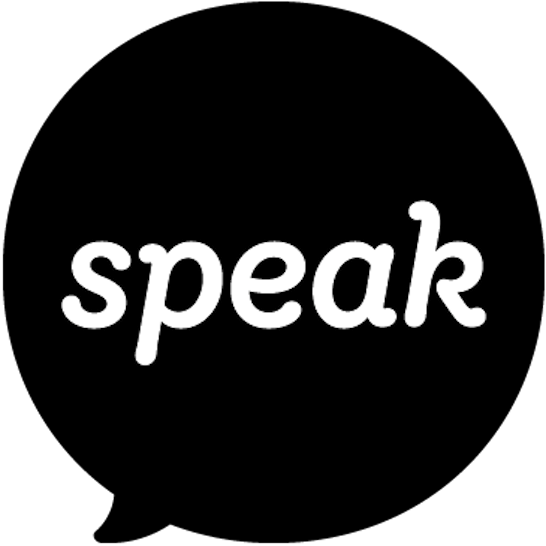 I speak
You speak
我说
你说
Wǒ shuō
Nǐ shuō
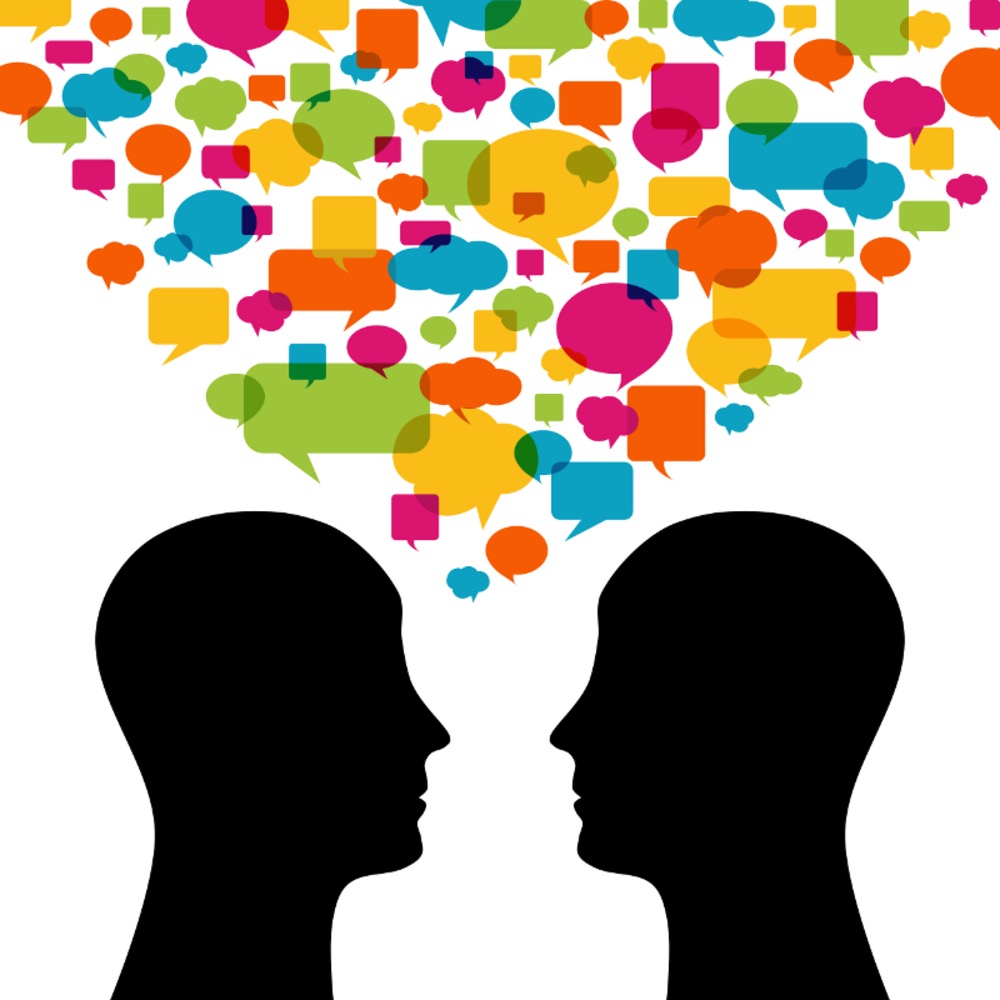 话
huà
language
language
language
language
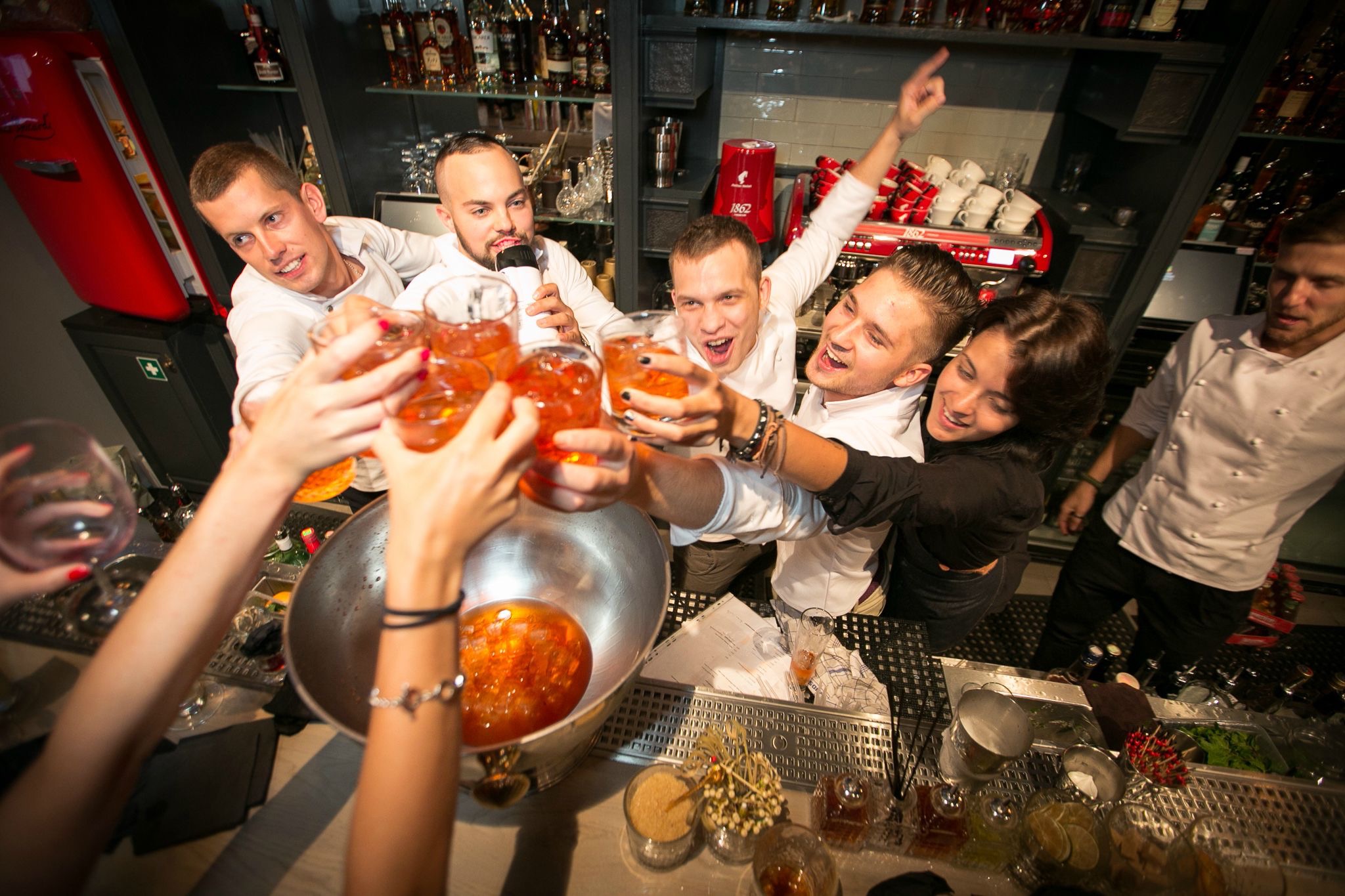 I speak Chinese
我说中国话
Wǒ shuō zhōng guó huà
I speak Japanese
我说日本话
Wǒ shuō rì běn huà
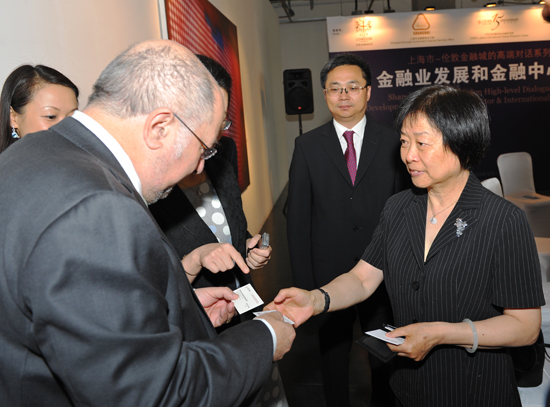 I speak Chinese
I speak English
I speak Japanese
I am English.
I am American.
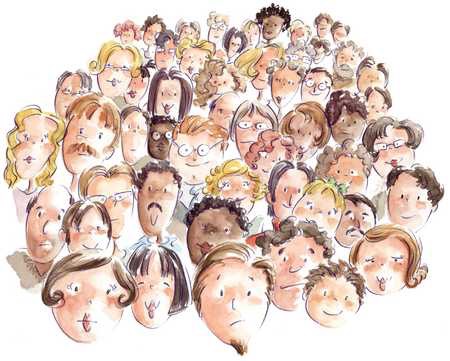 I am Japanese.
I am Chinese.
I speak Japanese
I speak English.
I speak Chinese.
Country
Nationality
Language
China
Chinese
中国话
American
英文
USA
Japanese
日本话
Japan
English
英文
England
Country
Nationality
Language
人
中国话
Chinese
China
I am a Chinese person. I speak Chinese.
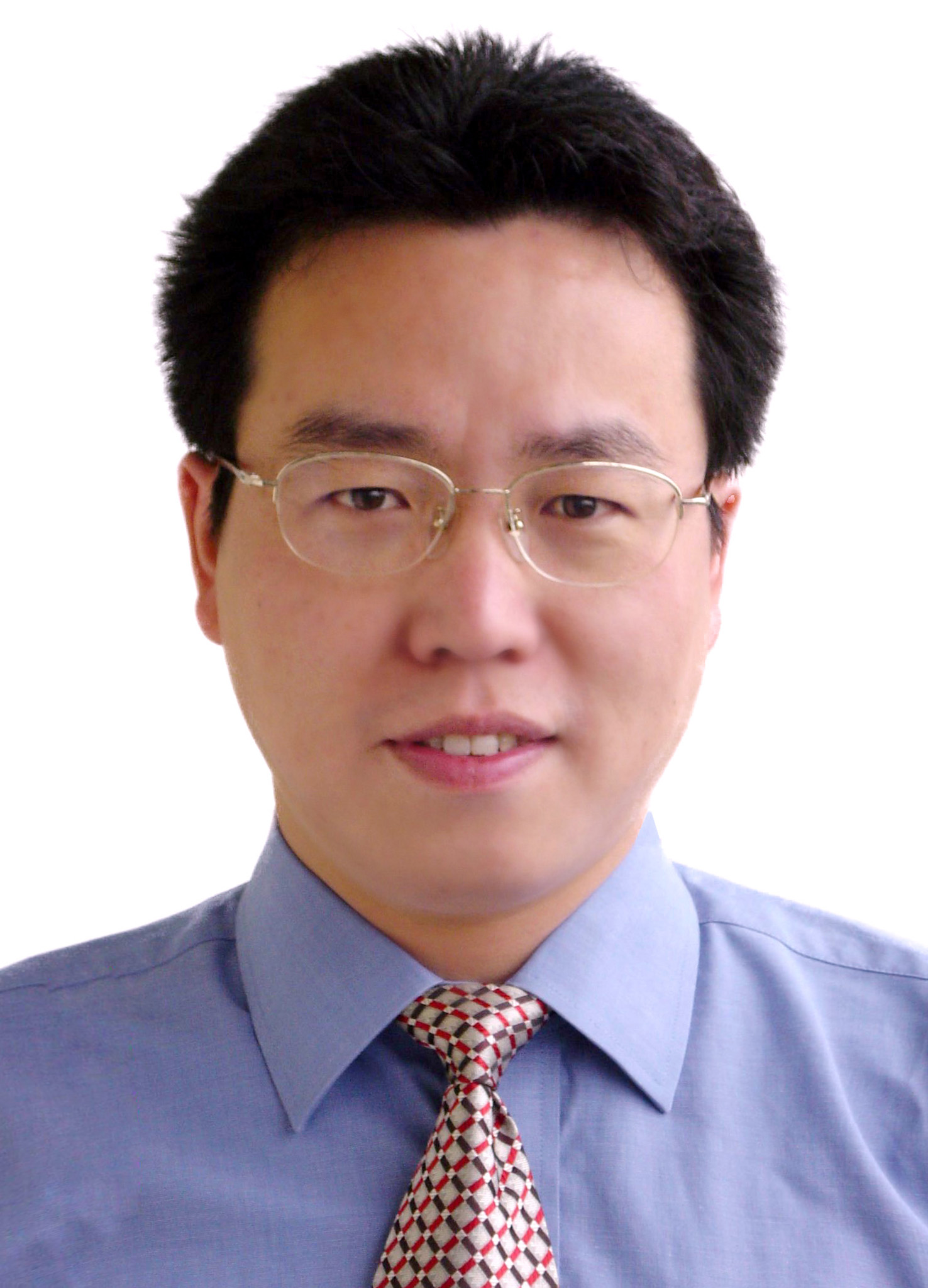 Country
Nationality
Language
人
USA
American
英文
I am an American. I speak English.
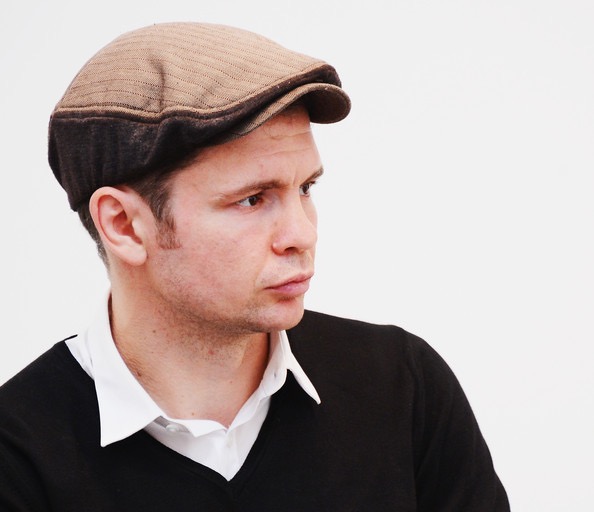 Country
Nationality
Language
人
日本
Japan
日本话
I am a Japanese person.
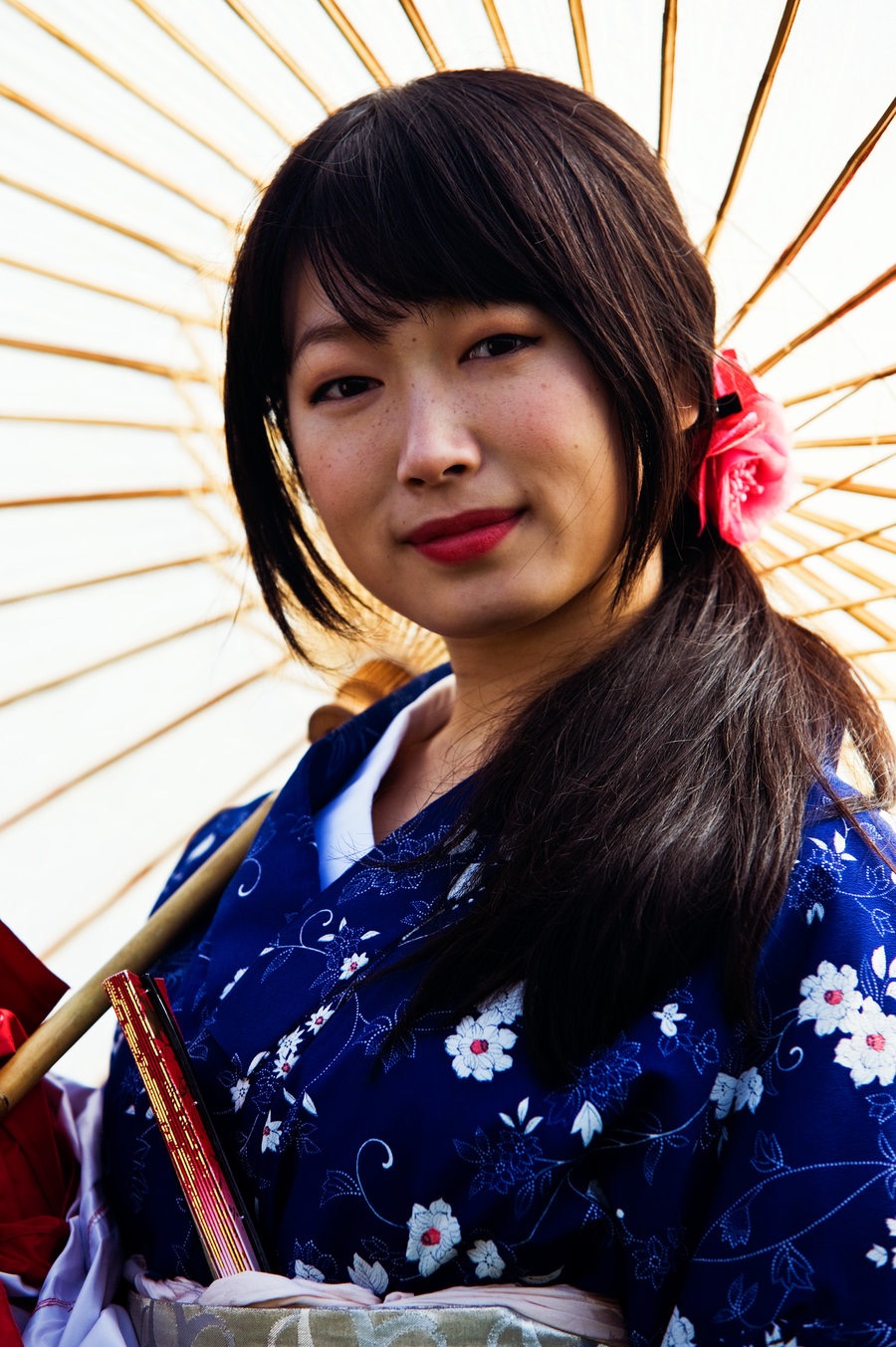 Country
Nationality
Language
人
English
英文
England
I am an English person. I speak English.
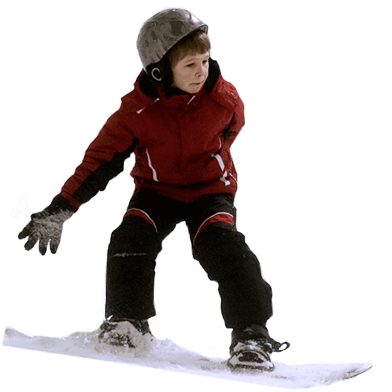 名片
míng piàn
business card
name card
My name is ….

My nationality is….

I speak…….
Hello!

My name is ….

My nationality is….

I speak…….
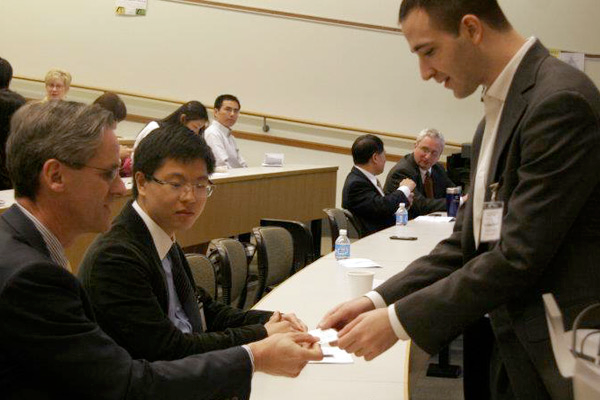 Hello!

My name is ….

My nationality is….

I speak…….
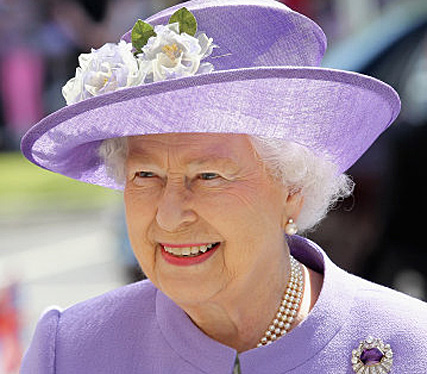 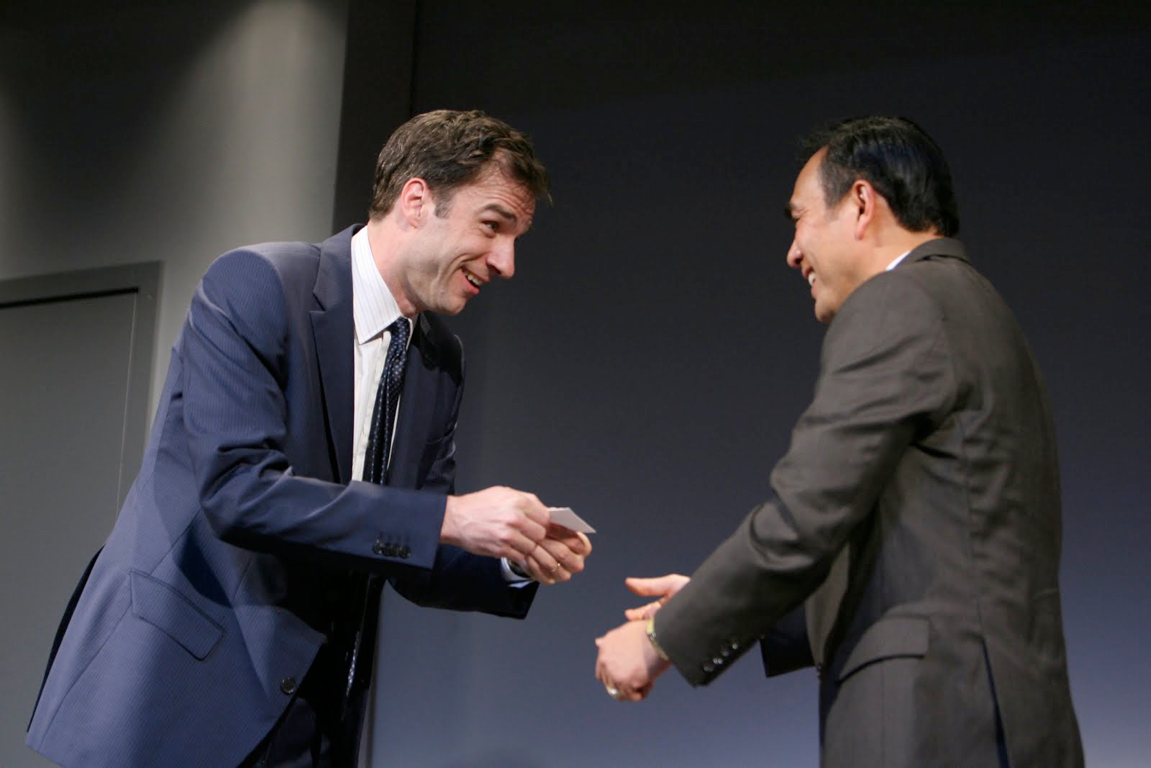 Hello!

My name is ….

My nationality is….

I speak…….
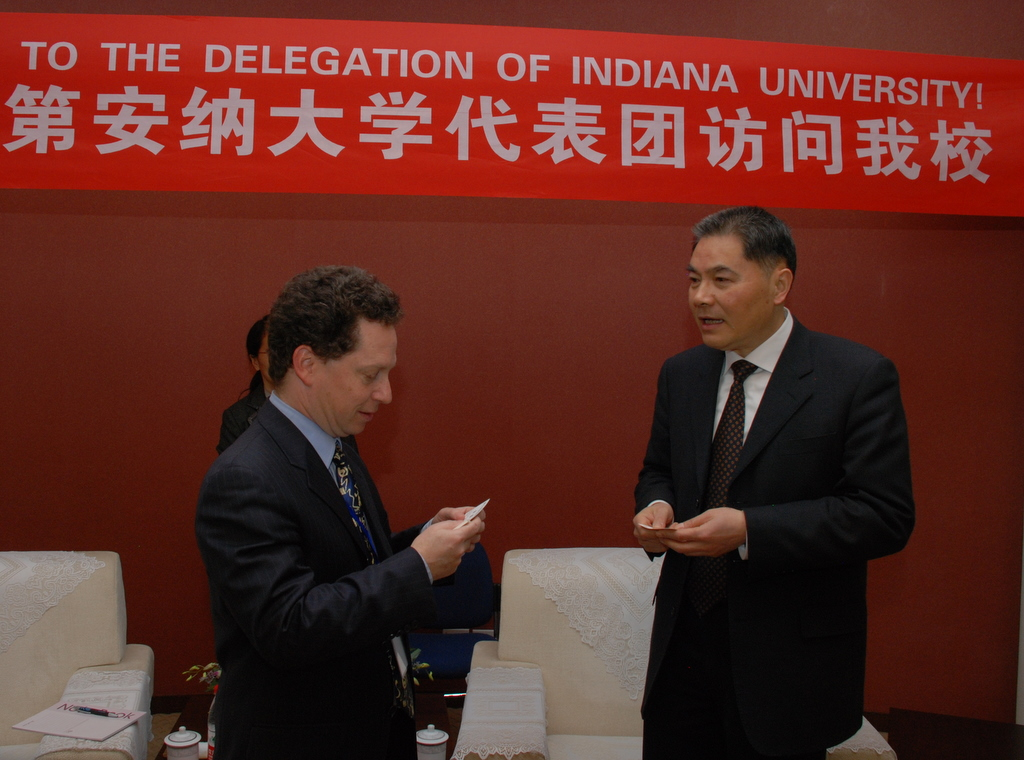 This is my business card.
Thanks.
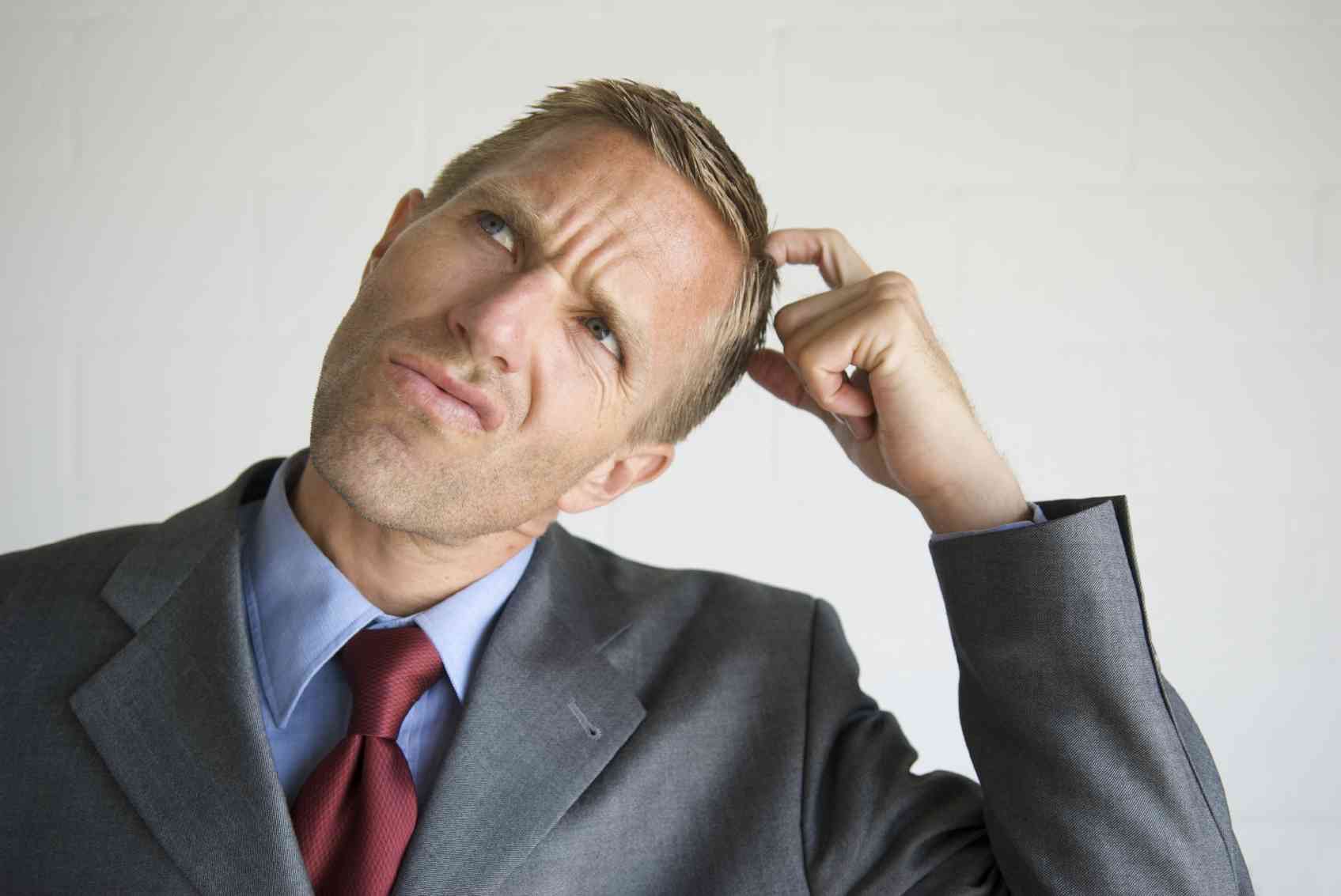 I don’t
understand.
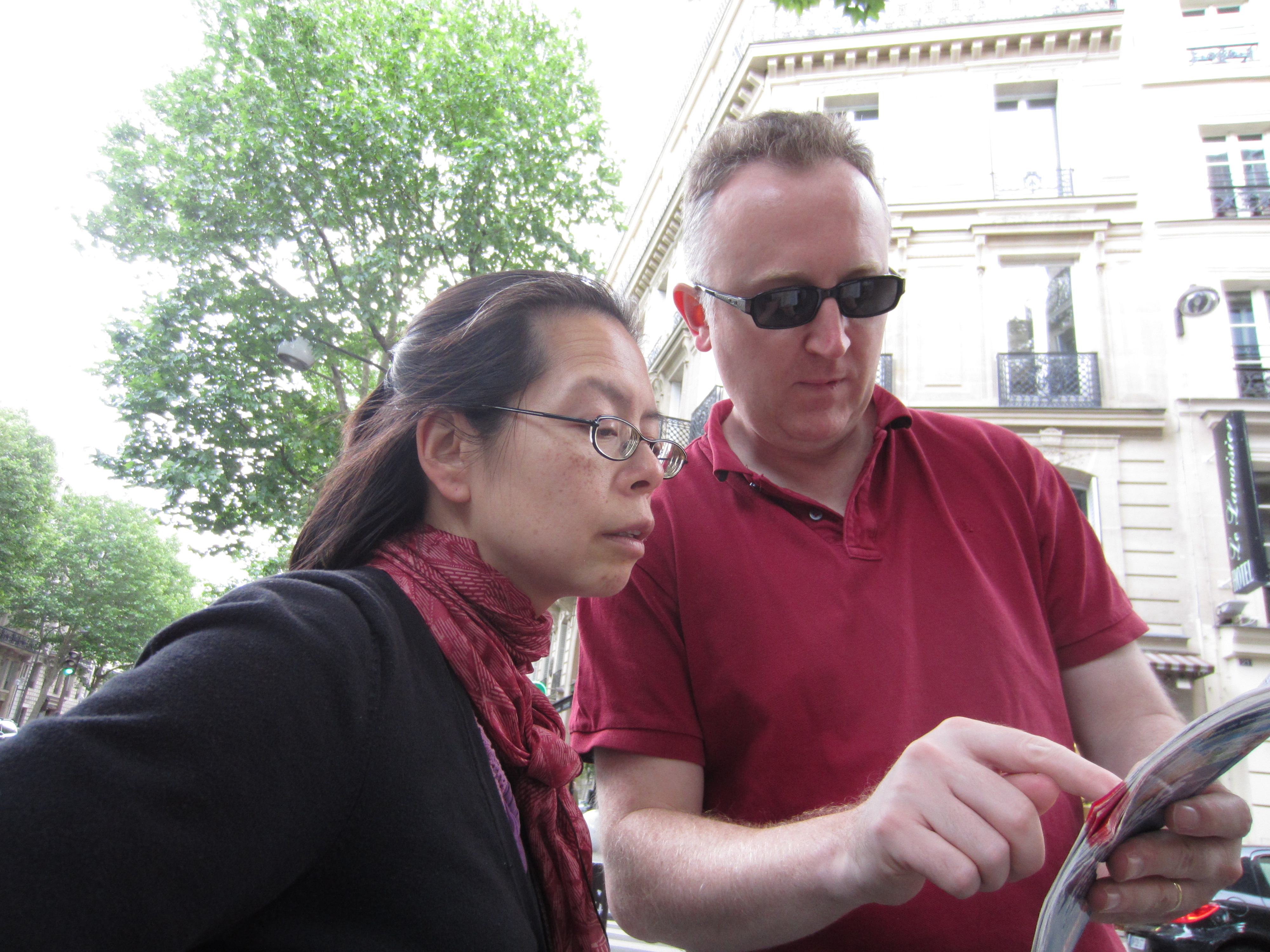 Hello.
Excuse me.
Conversation
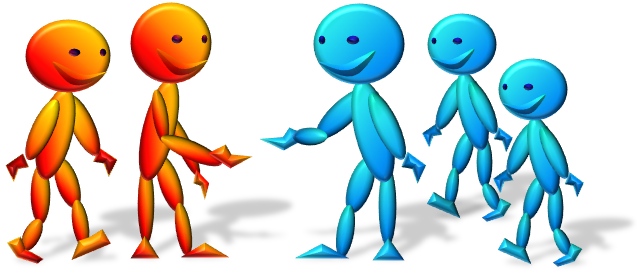